ГОУ ВПО «Красноярский государственный медицинский 
университет им. проф. В.Ф. Войно-Ясенецкого» 
Министерства здравоохранения Российской Федерации
Тема: Йодотиронины
Выполнили:
Студенты 205 группы
специальность «стоматология»
Баторова Т.В.
Коноплянкин К.А.
Красноярск, 2017.
Йодотиронины – это гормоны щитовидной железы (тироксин, трийодтиронин), являющиеся производными аминокислоты тирозин.
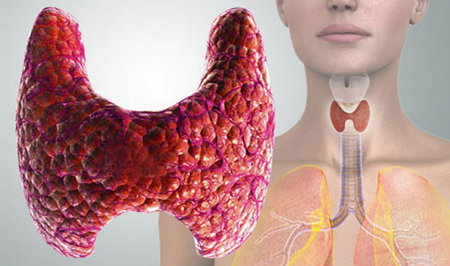 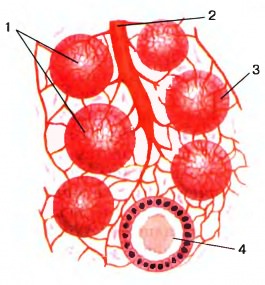 Биосинтез Йодтиронинов
Фиксация иодидов крови щитовидной железой и их окисление до элементарного йода;
кровь
фолликулоцит
коллоид
I-
тиреопероксидаза
I+
Nа+,К+-АТФ-аза
H2O2
Cинтез белка тиреоглобулина и йодирование его тирозиловых остатков элементарным йодом;
кровь
фолликулоцит
коллоид
H2O2
АМК
Тг
I+
тиреоперокси-
даза
ЭПС
МЙТ
комплекс Гольджи
ДЙТ
Т4
Т3
Тг – тиреоглобулин – гликопротеин, содержащий 115 остатков тирозина;
МЙТ – монойодтирозин; ДЙТ – дийодтирозин;
Образование йодтиронинов из йодированных тирозиновых остатков на молекуле тиреоглобулина (присоединение атомов йода идет поочередно);
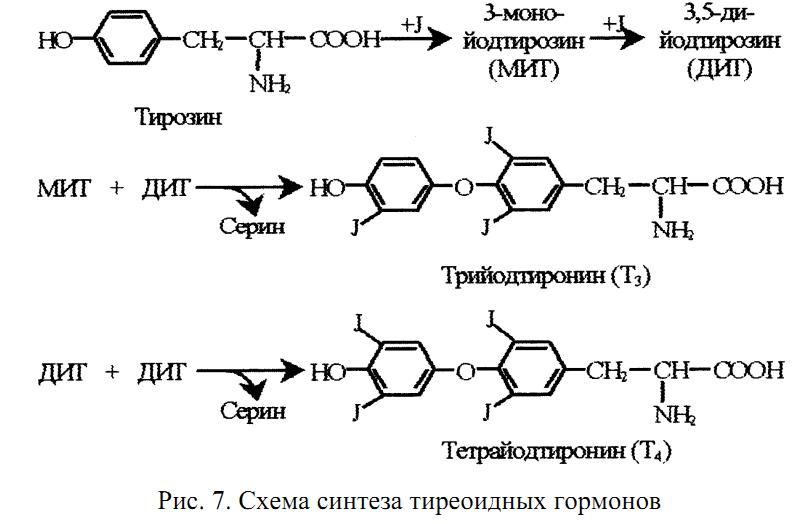 Отщепление тиреоидных гормонов (Т4, Т3) от тиреоглобулина путем частичного протеолиза и выведение их в кровь. Их транспорт по крови в связанном виде со специфическими глобулином и альбумином.
кровь
фолликулоцит
коллоид
Тг
Тг
Тг
йодирование тирозиновых остатков
синтез Тг
Т4
Т4
Т4
Т3
Т3
Т3
ДЙТ
ДЙТ
ДЙТ
МЙТ
МЙТ
МЙТ
Регуляция синтеза и секреции йодтиронинов
тиреолиберин
Осуществляется гипоталамо-гипофизарной системой по принципу обратной связи
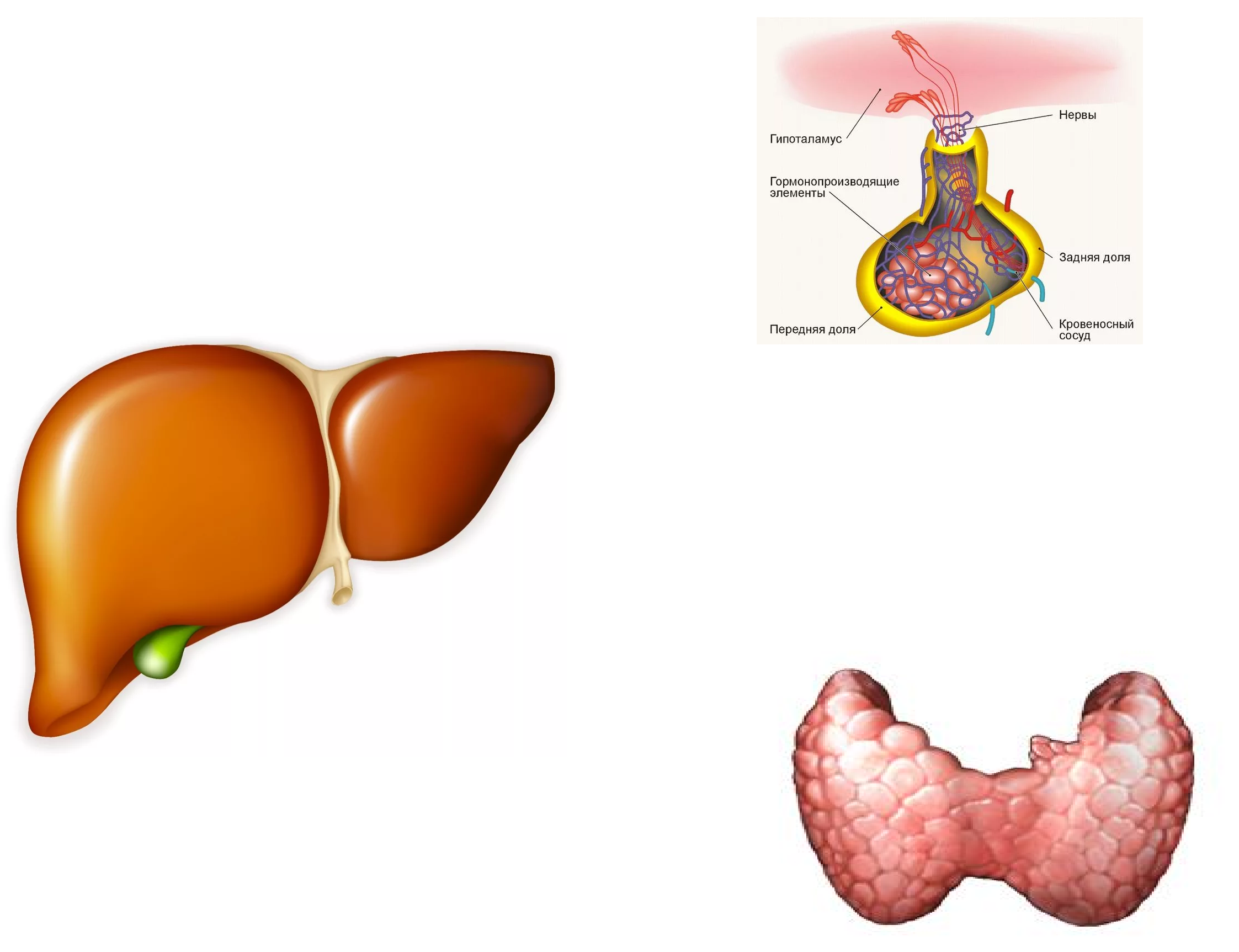 –
+
Т3
ТТГ
–
+
Т3Т4
Механизм действия и биологическиефункции йодтиронинов
Механизм действия:
Гормоны действуют ч/з внутриклеточные рецепторы
Биологические функции йодтиронинов:
стимулирует работу Nа+,К+-АТФ-азы;
на действие охлаждающего фактора стимулирует секрецию норадреналина;
в надпочечниках подавляет синтез катехоламинов, хотя в целом чувствительность тканей к адреналину повышается;
повышают потребление кислорода организмом:
в малых дозах увелич. синтез АТФ;
в больших дозах стимулируют процессы потребления АТФ, что приводит к повышению теплообразования
активируют синтез хондроитинсульфата, но снижают синтез гиалуроновой кислоты;
влияют на рост клеток и их дифференцировку
Белковый обмен: 
усиливают транспорт аминокислот в клетку;
трийодтиронин усиливает выделение 
соматолиберина;
в малых дозах усиливают синтез белка, в больших – тормозят, но усиливают распад
2. Углеводный обмен: 
обладают гипергликемическим действием:
увеличивает гликогенолиз;
усиливает аэробное окисление глюкозы (гликолиз).
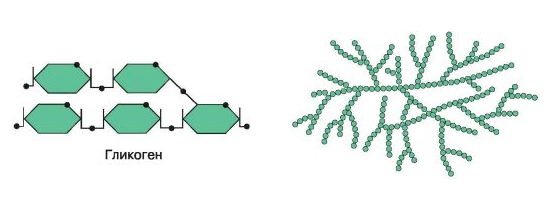 Липидный обмен: 
стимулирует липолиз;
усиливает β-окисление жирных кислот;
подавляет стероидогенез;
тормозят синтез холестерина
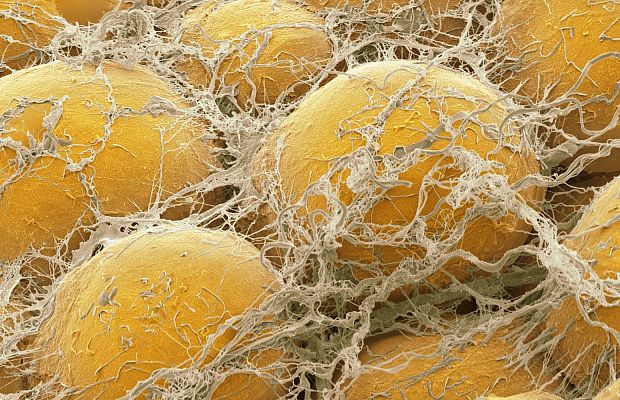 Нуклеиновый обмен: 
активирует начальные стадии синтеза пуриновых и синтеза пиримидиновых оснований;
стимулирует дифференцировочный синтез РНК и ДНК.
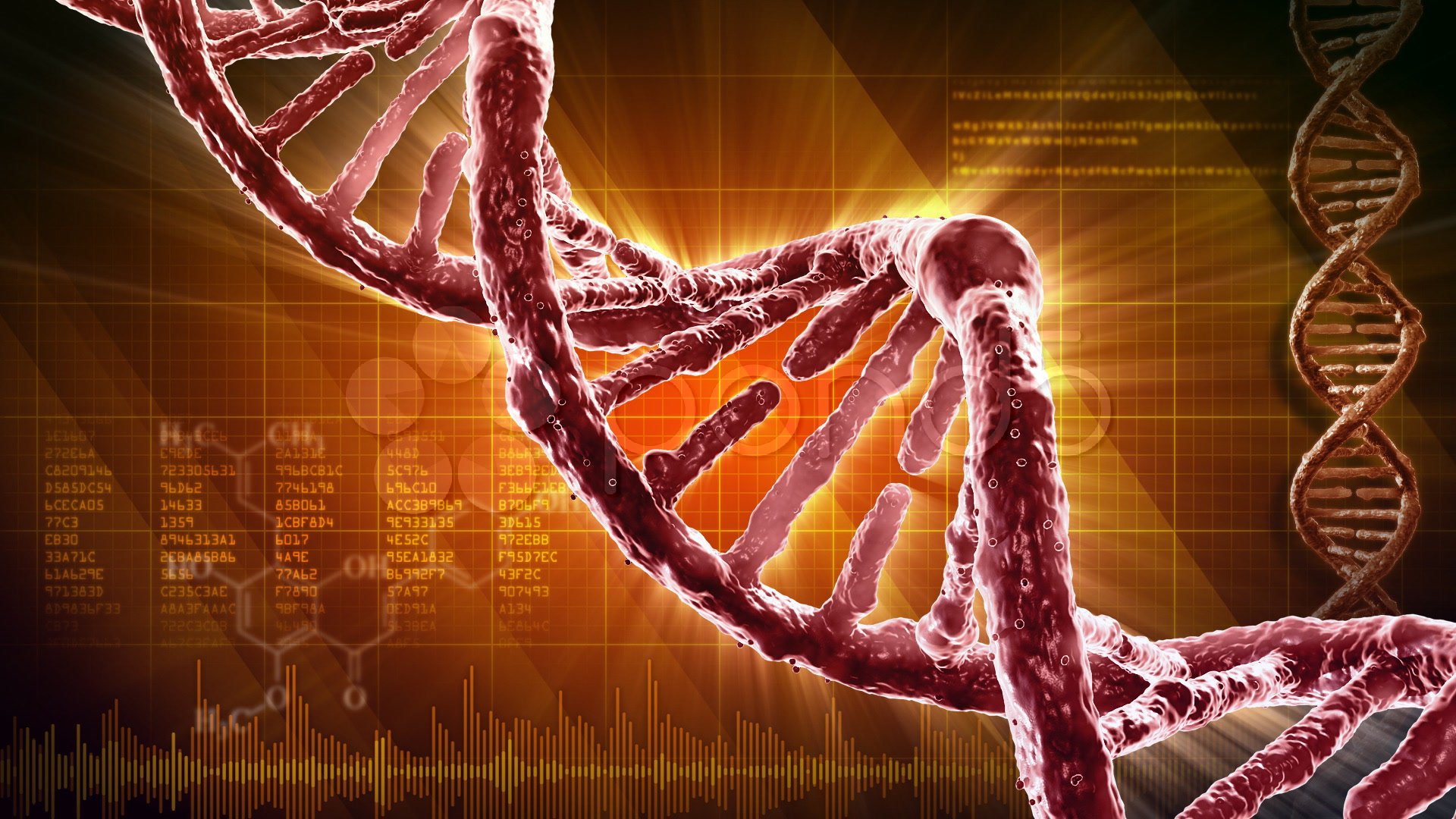 Патология
Гипофункция;
Гиперфункция;
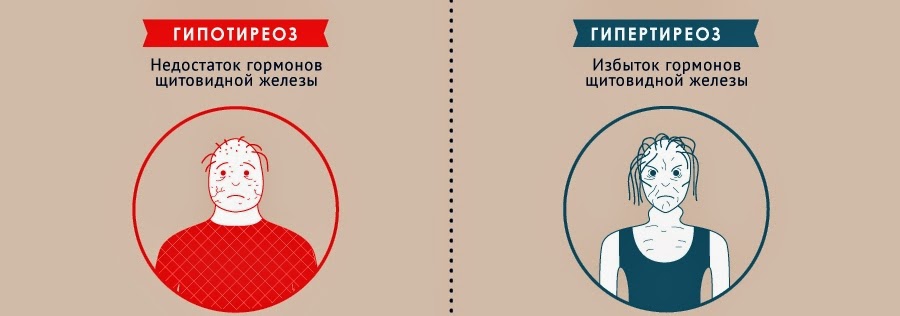 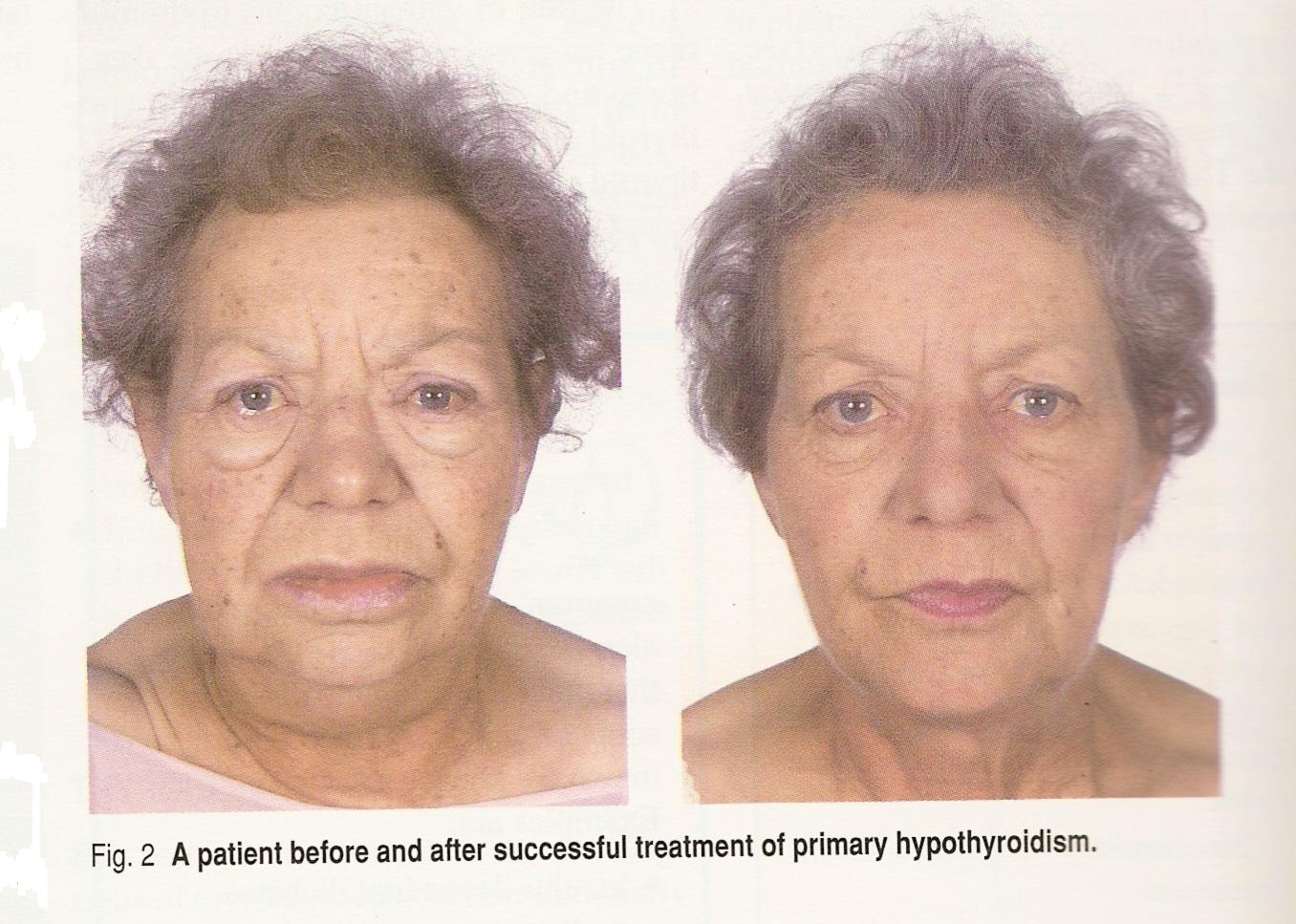 Гипотиреоз
а) У детей: возникает кретинизм (карликовый рост, деформация скелета, , задержка умственного развития, пониженный основной обмен);
б) У взрослых: возникает микседема (пониженный основной обмен, пассивность, отеки, ожирение, гиперхолестеринемия);
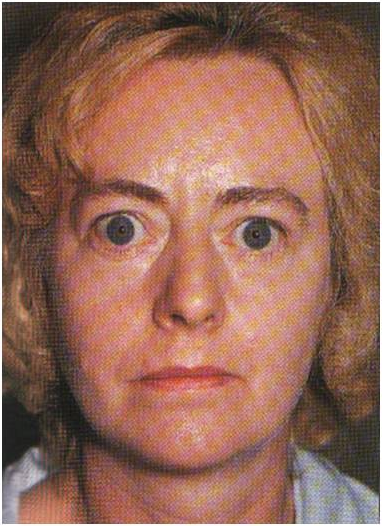 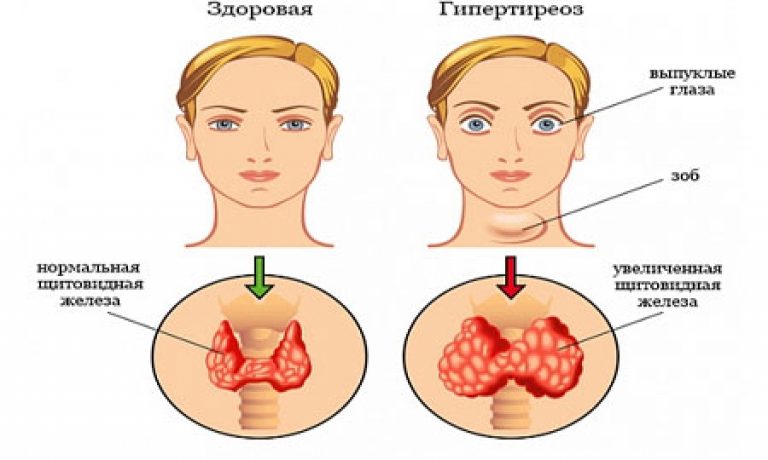 Гипертиреоз
Болезнь фон Базедова(в отечественной и европейской литературе).
Признаки: повышенный основной обмен, потеря веса, пучеглазие, высокая подвижность, такие люди очень активны, но быстро устают
Спасибо за внимание!